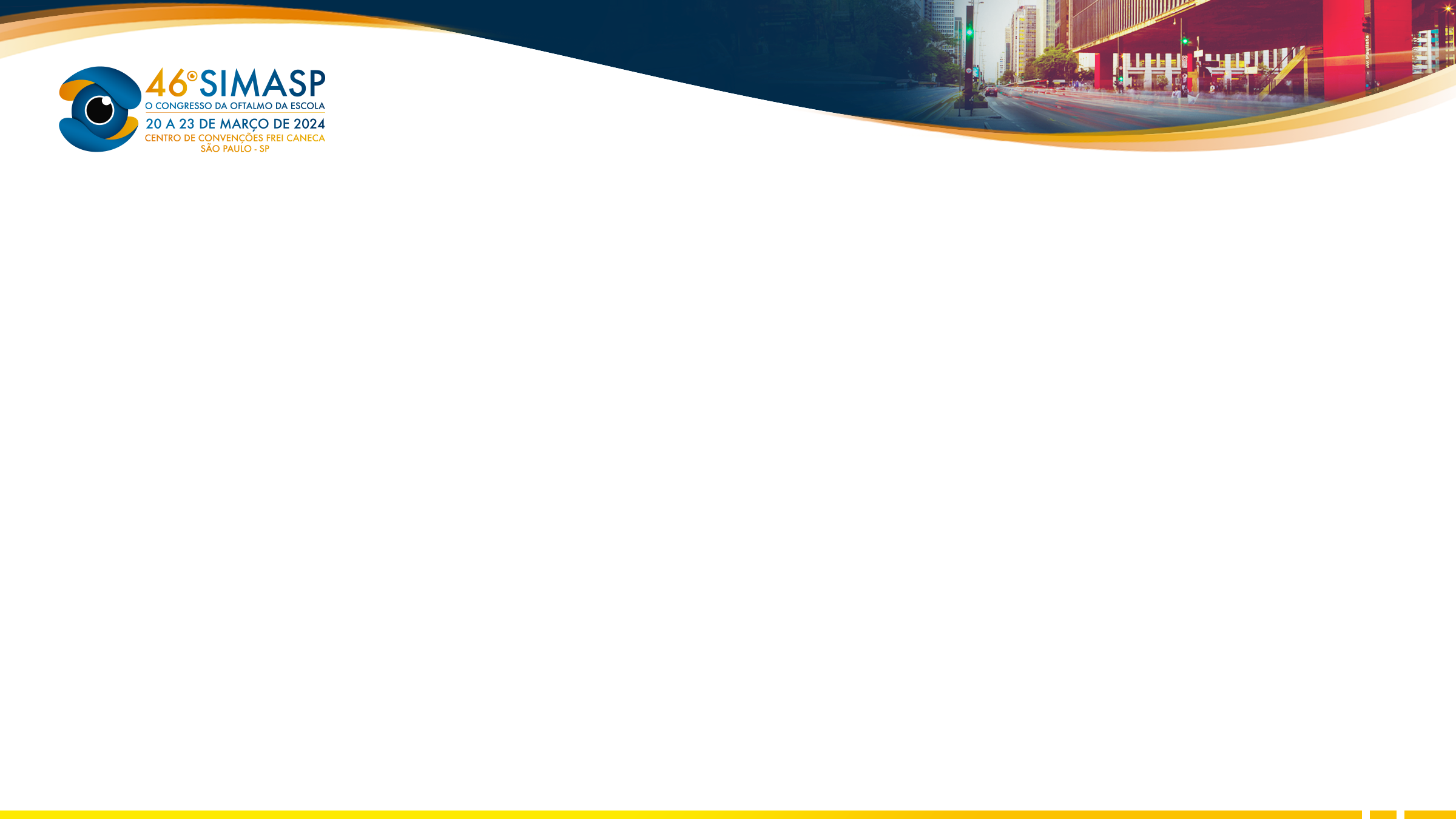 Perfil epidemiológico dos pacientes atendidos na Ação pelo Diabetes em Joinville-SC
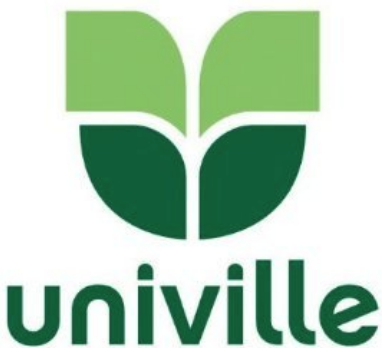 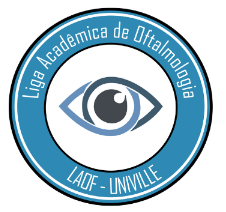 Maria Eduarda Bonetti Schulz1, Luana Collete De Almeida Xavier De Oliveira1, Patrícia Andressa Nossal1, Júlia Warmling Dudy1, Patrícia Zanotelli Cagliari2.
1. Liga de Oftalmologia do curso de medicina da Universidade da Região de Joinville – UNIVILLE.
        2. Oftalmologista, docente curso de medicina da Universidade da Região de Joinville – UNIVILLE.
INTRODUÇÃO
O Diabetes Mellitus (DM) é uma doença metabólica crônica que afeta mais de 15,8 milhões de pessoas no Brasil1. Uma das principais consequências do DM é a Retinopatia Diabética (RD), que está relacionada ao tempo de evolução da doença e à dificuldade do controle glicêmico. Ações preventivas para conscientização populacional sobre a importância do controle glicêmico podem trazer impacto na incidência de RD2.
MÉTODOS
Trata-se de um estudo observacional, descritivo e transversal a partir da análise de dados de 138 pacientes atendidos na “Ação pelo Diabetes” em espaço público em um shopping na cidade de Joinville-SC. Não houve restrições quanto ao público atendido. Variáveis estudadas foram idade, gênero, diagnóstico prévio de DM, uso de insulina ou metformina, medida de HGT (Bioland® G-500) e de pressão arterial sistêmica, presença de retinopatia e/ou nefropatia diabética e histórico pessoal de acidente vascular cerebral. A presença de jejum não foi verificada. Não foi realizada análise estatística pelos testes clássicos, visto que a amostra foi avaliada de forma espontânea e não foi controlada. A análise estatística foi realizada pelo Excel, pacote Microsoft®.
RESULTADOS
Participaram da “Ação pelo Diabetes” 138 pessoas, 50 (36,2%) eram do sexo masculino e 88 (63,8%) do feminino. A prevalência de DM foi de 11%, sendo mais frequente entre o sexo feminino (60,0%) e na faixa etária acima de 60 anos (70,4%). Entre as pessoas com diagnóstico prévio de DM, prevaleceu-se a aderência ao uso de metformina para o tratamento (86%), entre esses, a minoria afirmou necessidade de insulinoterapia (23%).  Entre os pacientes com DM, 86,6% afirmaram não apresentar RD. A média da glicemia encontrada no momento da realização do glicoteste foi de 104,63mg/d, sendo a mínima de 52mg/dL e a máxima, 444mg/d. A maior medida da pressão arterial foi de 180/80mmHg e a menor, de 110/40mmHg. 




















CONCLUSÃO
Os resultados revelam aspectos importantes sobre o cenário do DM em Joinville. A predominância do DM em mulheres com mais de 60 anos ressalta a importância de estratégias de prevenção voltadas a grupos demográficos específicos dentro da rede pública de saúde. O uso de metformina pode ser uma estratégia importante para o controle glicêmico e consequente redução da incidência da RD. Ações informativas e orientativas podem impactar positivamente na prevenção e controle da doença, especialmente em relação à presença de RD3.

REFERÊNCIAS
1.https://profissional.diabetes.org.br/wp-content/uploads/2023/06/Dados-Epidemiologicos-SBD_comT1Dindex.pdf
2. Azad R, Sinha S, Nishant P. Asymmetric diabetic retinopathy. Indian J Ophthalmol. 2021 Nov;69(11):3026-3034. doi: 10.4103/ijo.IJO_1525_21. PMID: 34708738; PMCID: PMC8725155.
3. Ghamdi AHA. Clinical Predictors of Diabetic Retinopathy Progression; A Systematic Review. Curr Diabetes Rev. 2020;16(3):242-247. doi: 10.2174/1573399815666190215120435. PMID: 30767747.
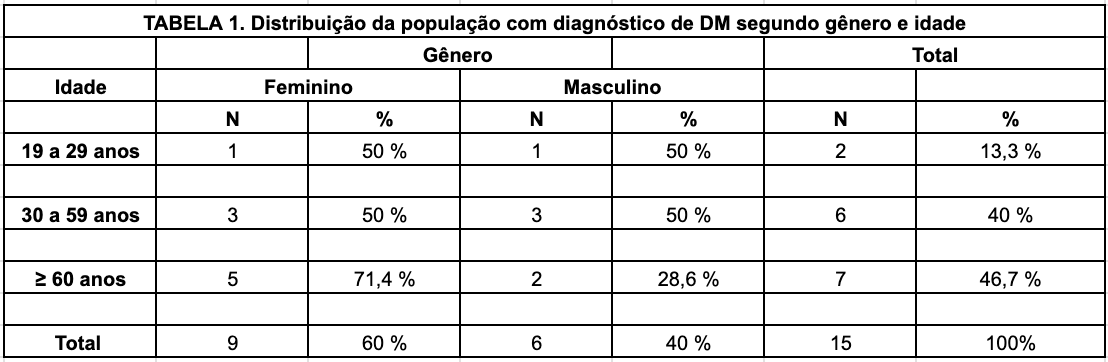 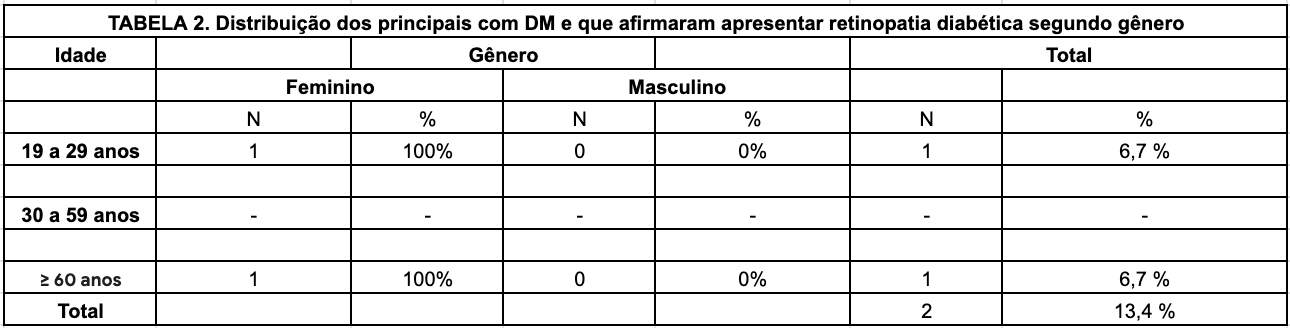